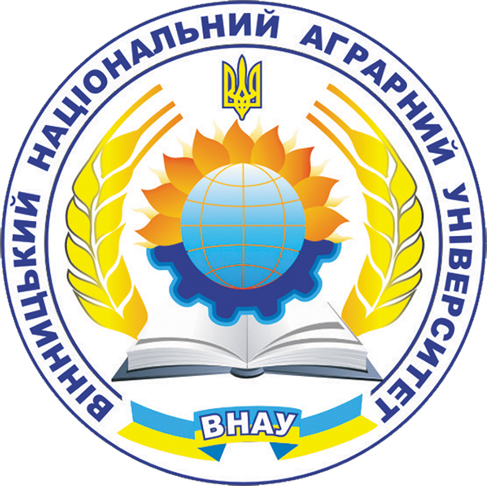 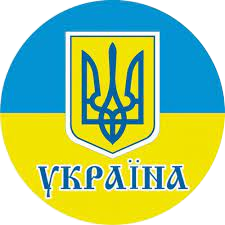 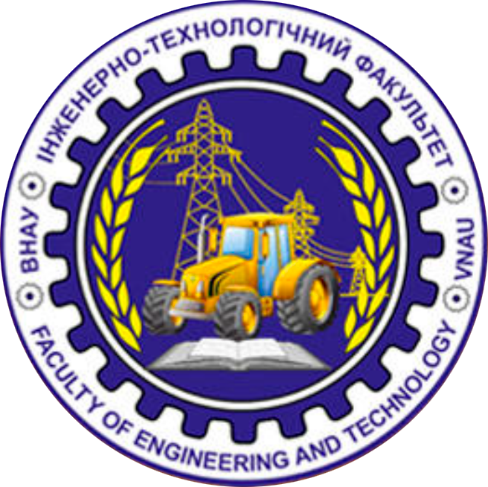 ПРАКТИЧНА РОБОТА № 3


Матриця провідностей. Формування системи рівнянь усталеного режиму  роботи електричної мережі
Розробив: асистент Колісник М.А.
Практичне заняття № 3.
Матриця провідностей. Формування системи рівнянь усталеного режиму  роботи електричної мережі
Мета заняття: набуття практичного досвіду розробки математичної  моделі усталеного режиму роботи електричної мережі у вигляді систем рівнянь  усталеного режиму.
3.1. Порядок виконання завдань практичного заняття
Ознайомитися з теоретичним матеріалом по темі заняття;
Скласти повну матрицю власних і взаємних провідностей для заданої  електричної мережі;
Скласти неповну матрицю провідностей для заданої електричної мережі;
Скласти систему комплексних рівнянь усталеного режиму у формі балансу
струмів для заданої електричної мережі;
Скласти систему комплексних рівнянь усталеного режиму у формі балансу
потужностей;
Скласти систему рівнянь усталеного режиму з дійсними складовими у формі  балансу потужностей в прямокутних координатах;
Скласти систему рівнянь усталеного режиму з дійсними складовими у формі
балансу потужностей в полярних координатах;
Підготувати відповіді на контрольні питання.
3.2. Стислі теоретичні відомості

Математична модель усталеного режиму роботи електричної мережі  представляється у вигляді системи алгебраїчних рівнянь усталеного режиму.  Рівняння записуються для усіх вузлів мережі, крім опорних по напрузі [4,5,9].
Якщо навантаження у вузлах мережі задано постійним струмом (Ii = const,  i=1,…, n), усталений режим моделюється системою лінійних алгебраїчних  рівнянь у формі балансу струмів, яка має загальний вигляд:
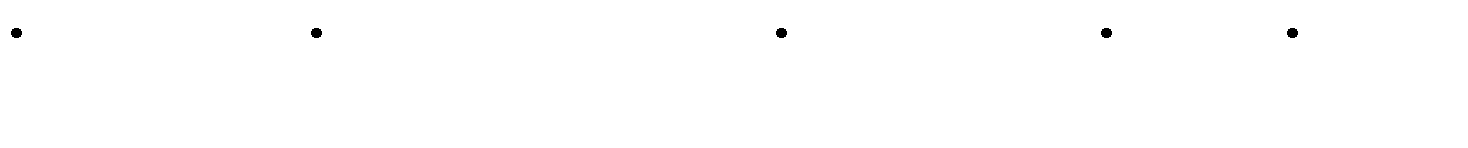 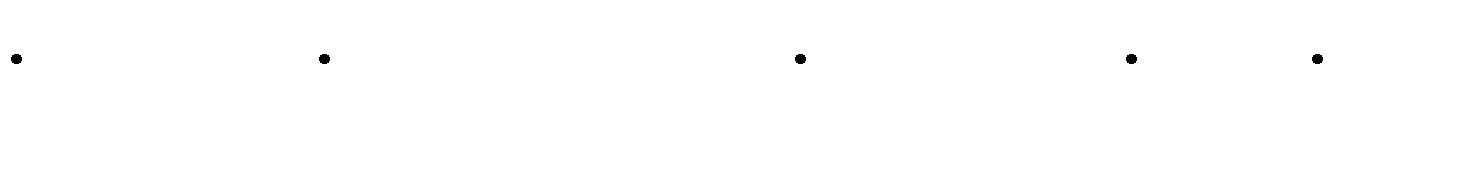 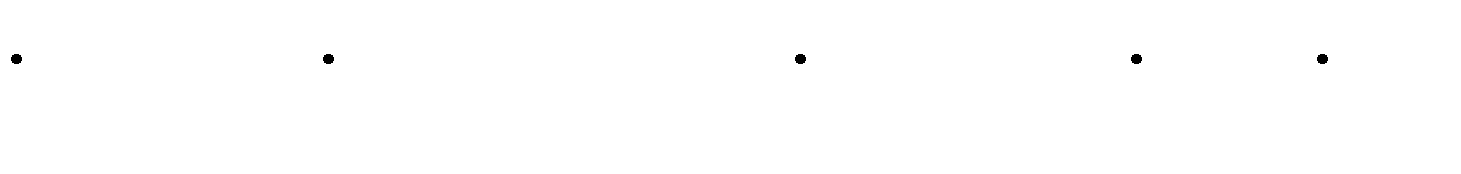 Це система рівнянь відносно невідомих напруг у вузлах Ui . Має роз-  мірність n, що відповідає кількості вузлів у схемі мережі (без опорних).  Коефіцієнтами при невідомих є власні та взаємні провідності вузлів ( Yii і Yij ). У
правій частині системи рівнянь: Ii ─ задані струми у вузлах; U0 ─ задана напруга  в опорному (балансуючому) вузлі; yi 0 ─ взаємна провідність між вузлами схеми  та опорним вузлом.
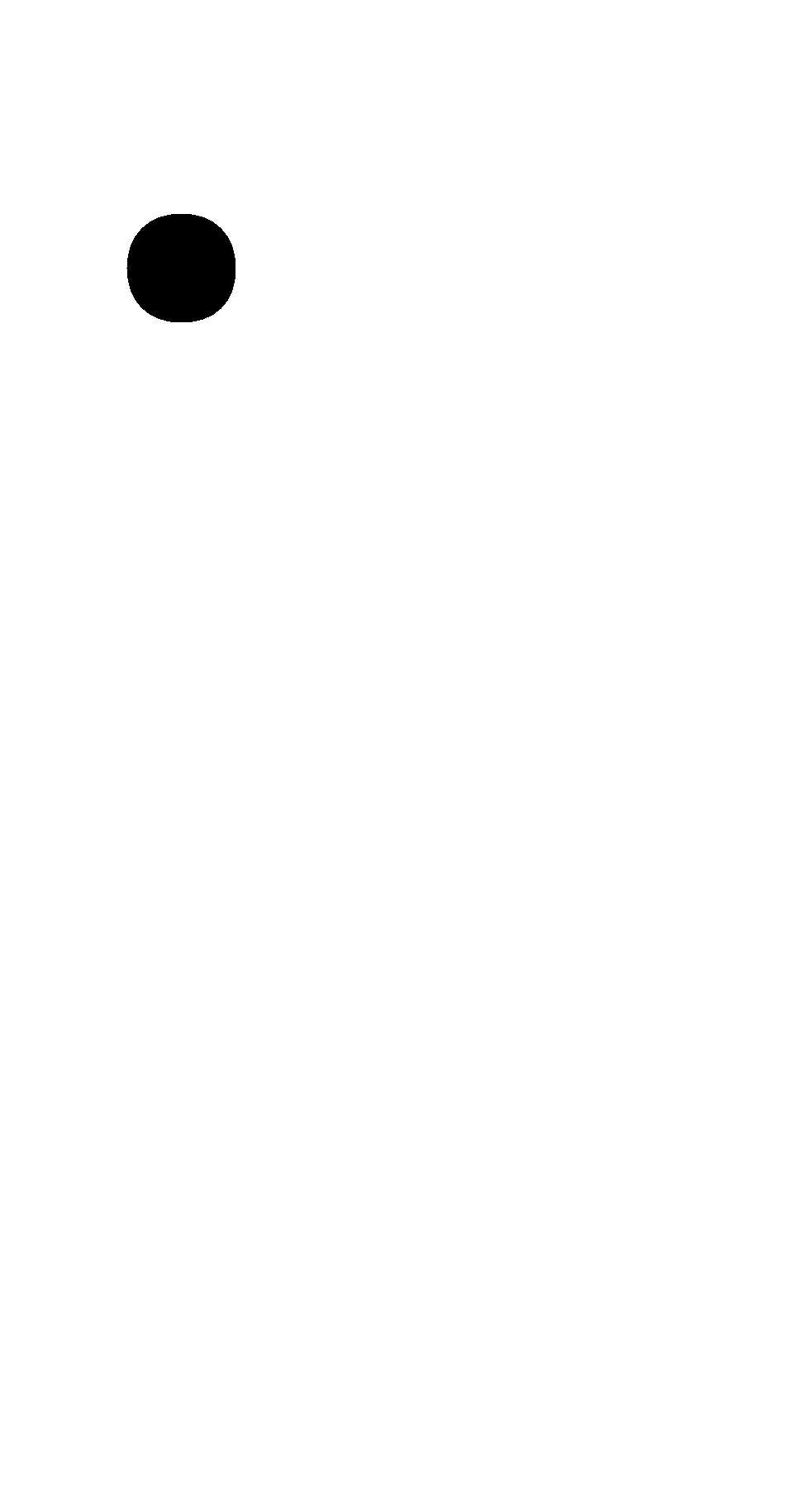 Кожне і-те рівняння системи (3.1) відповідає одному і-му вузлу схеми  електричної мережі і визначає баланс струмів у ньому. У матричній формі  систему (3.1) можна записати так:
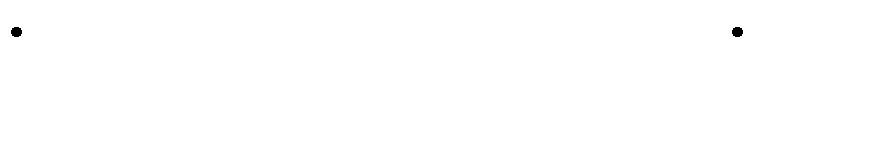 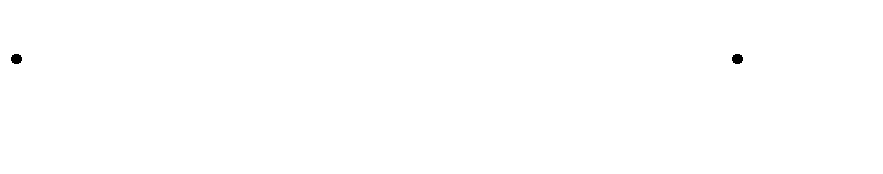 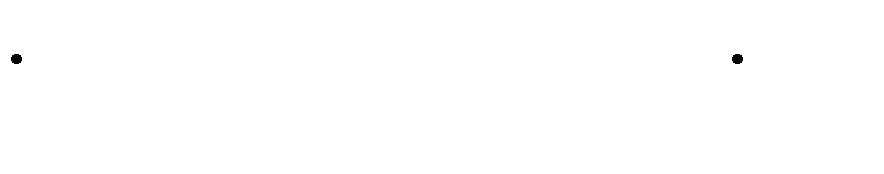 або YU = J.
Матриця коефіцієнтів при невідомих напругах у системі (3.2) є матрицею
власних і взаємних провідностей вузлів електричної мережі.
Матриця провідностей електричної мережі ─ це форма упорядкованого запису  коефіцієнтів при невідомих системи рівнянь усталеного режиму. Її можна  розглядати як модель схеми електричної мережі, що описує конфігурацію мережі  та параметри її елементів. Матриця провідностей квадратна, симетрична,  слабозаповнена.
Елементи матриці провідностей ─ взаємні провідності вузлів електричної
мережі ( yij) і власні	її	вузлів ( yii). Власні
провідності	провідності
розміщуються на головній	діагоналі матриці, взаємні провідності
- поза
головною діагоналлю із зворотнім знаком (рис. 3.1).
Рис. 3.1. Структура матриці провідностей
У разі завдання вузлових навантажень споживачів і джерел електроенергії  постійними активними і реактивними потужностями (Si = Pi + jQi= const, i =  1, …, n ) усталений режим електричної мережі моделюється системою нелінійних
алгебраїчних рівнянь (у формі балансу струмів або балансу потужностей).  Нелінійні рівняння балансу струмів мають загальний вигляд:
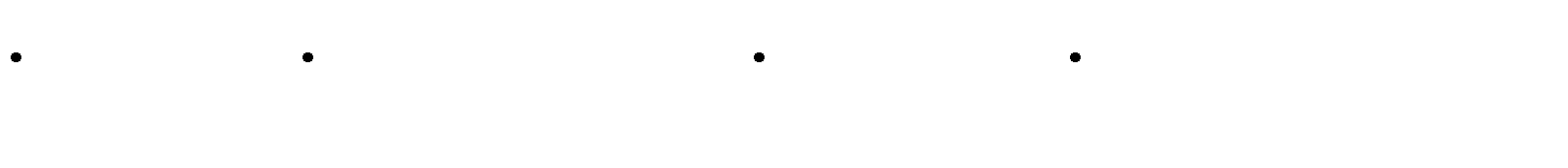 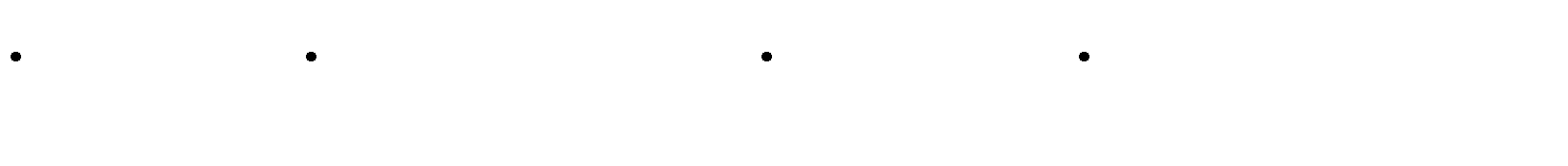 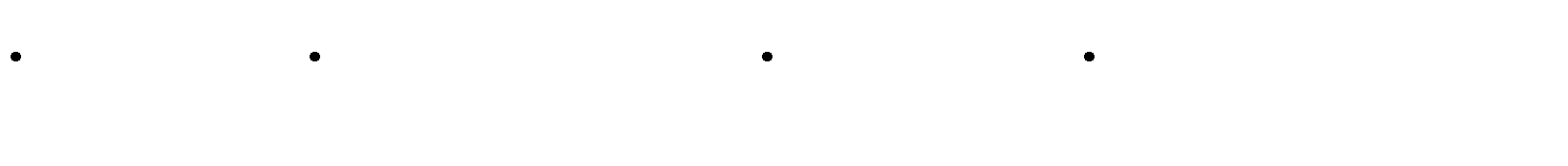 Систему рівнянь у вигляді балансу потужностей можна отримати, якщо
*
рівняння (3.3) домножити на Ui :
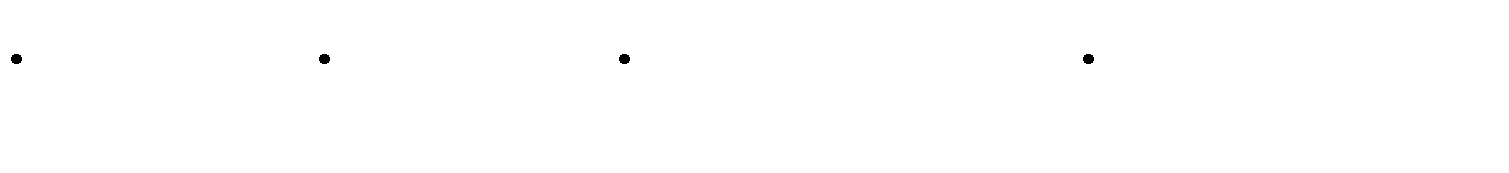 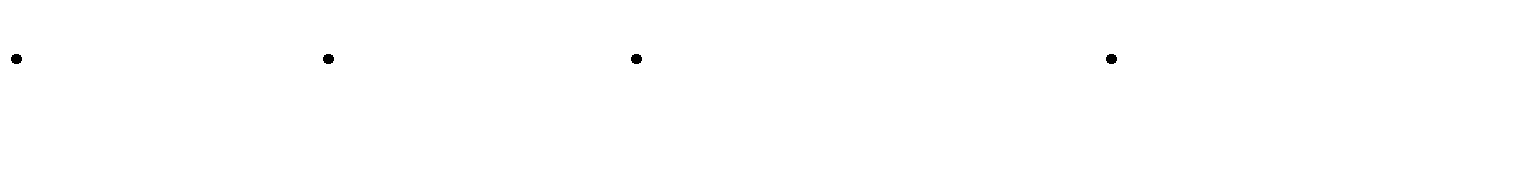 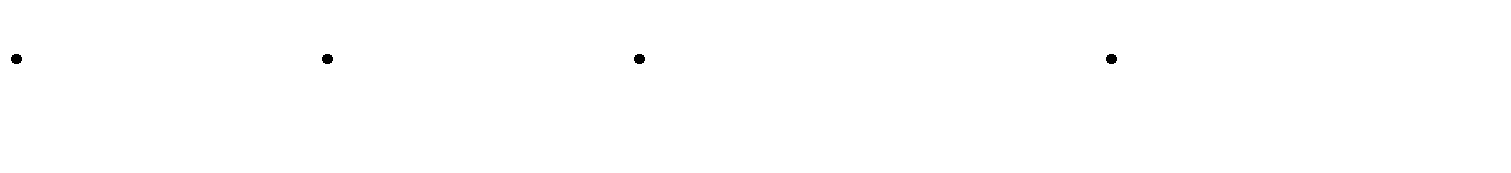 Розв’язання систем рівнянь (3.1), (3.3) або (3.4) дозволяє визначити  напруги у вузлах мережі у заданому режимі.
Система рівнянь балансу потужностей з дійсними складовими може бути
отримана перетворенням системи (3.4) і включає 2n рівнянь балансу активних і  реактивних потужностей, де n – кількість вузлів схеми без опорних. Відповідні  рівняння були сформовані на Практичному занятті
№ 2.
3.3. Приклад виконання завдань практичного заняття

Повна матриця провідностей записується для всіх вузлів електричної  мережі. Для схеми Рис. 1.2. її розмірність становить 5×5. Елементами матриці є  власні і взаємні провідності вузлів. Власні провідності розташовані на головній  діагоналі матриці, обчислюються як сума провідностей всіх ділянок  (повздовжніх і поперечних), що з’єднані у вузлі. Взаємні провідності із зворотнім  знаком розташовані поза головною діагоналлю на перетині відповідних рядків і  стовпців. Якщо вузли не зв’язані між собою, то їх взаємна провідність дорівнює  нулю.
Неповну матрицю провідностей отримуємо із повної, видаливши з неї  рядки і стовпці, що відповідають опорним (балансуючим) вузлам. В заданій  схемі опорний – вузол 0. Видаляємо відповідний рядок і стовпець матриці:
=
Система комплексних нелінійних рівнянь усталеного режиму у формі балансу  струмів має вигляд:
Y U  = S  / U + YδUδ.
Рівняння записуються для всіх вузлів мережі, крім опорних (балансуючих).  Використовується неповна матриця провідностей Y:

	
 	
y 
 y

	
-y	-y	-y 
U1 	S1      U1  
/
10 
14 





11
12	13
 	

	
	
-y	y

0	0
U	S	U
 0 
	/	
	


	U ,
	y 
21
22
2
2	2


 

	
-y
0
U3 

0
31	0	y33
0	0


S	U

/
30 


 

	
3	3
	

	
U 
y 
44 



-y41
 0 
S4      U4 
/
	4 
або
	

			
y  U1 –  y  U2 –  y  U3 –  y  U4 = S1  / U1 +  y  U0 ;
11	12	13	14	10
	

y

+
–	0	–	0
U2
-y
= S2  / U2 ;
U1
22
21
	


0	+  y33 U3 –	0

= S3  / U3 +  y30 U0 ;
-y  U1    –
31

-y  U1  –
41
*	*

0	–	0  +  y44 U4 = S4  / U4 .

Підставляємо обчислені провідності уii, уij і задані величини	,	:
	
Si н	U0
		
(0,3544 – j0,5288) U1 – (0,1111 – j0,1518) U2 – (0,1393 – j0,1899) U3 –
*
– (0,0017 – j0,0343)	= (3 – j2)/	+ (0,1034 – j0,1756)·115;

U
U
1
4
– (0,1111 – j0,1518) U1 +(0,1111 – j0,1518) U2 = (5 – j2)/ U2 ;
– (0,1393 – j0,1899) U1 + (0,2254 –j0,3362) U3   = (4 – j3)/ U3 +
+ (0,0861 – j0,1463)·115;
–	(0,0017 – j0,0343) U1 + (0,0051 – j0,1025) U4   = (3 – j2)/ U4 .
Система комплексних рівнянь усталеного режиму у формі балансу по –  тужностей має вигляд:
*
	
*
	
*
	


U ( YU – YδUδ) =  S .
Для заданої схеми:
U1 ( y11 U1 –  y12 U2 –  y13 U3 –  y14 U4 –  y10 U0 ) = S1 ;
U2 (– y21 U1 +  y22 U2 ) = S2 ;
U3 (– y31 U1 +  y33 U3 –  y30 U0 ) = S3 ;
U4 (–  y41 U1 +  y44 U4 ) = S4 .
Система дійсних рівнянь балансу потужностей у прямокутних координатах  формується із відповідних рівнянь, що складені на Практичному занятті № 2.  Рівняння записуються для всіх вузлів схеми, крім опорного (балансуючого) вузла  0:
*						*
*	*
	
*	*
		
*			*
[(

y






y
y
y
y
y
U	U
–
–
) + (
–
) + (
–	–
2





U
U
U
U
U
1
1
0
2
0
2
3
11
10
12
10
12
13
)] –	[(
– y


	y
y
y
) + (
+
) +

y	

U
U
U
U
U
U
+
1
3
4
4
0
0
13
14
14
10
10
)] = = Р1;


y	
y
y
y
y
y
+ (
+
) + (
+
) + (



U
U
U
U
U
U
2
2
4
4
3
3
12
12
14
14
13
13
	– U [( y U + y  U ) + ( y U + y  U ) + ( y U + +

y
U
2
1
1	0
0	2	2	3
11
10	10	12	12	13
)] +	[(


	y
y
y
y
) + (
+
–
) +
y	



U
U
U
U
U
U
1
0
0
4
4
3
10
10
14
14
13
)] =




y
y
y
y
+ (
–
) + (
–
) + (
–




y	
y	
U
U
U
U
U
U
2
3
4
2
4
3
12
13
14
12
14
13
= –Q1;
–	(
–	(
–	[(
2
2

U  U
) = Р2;
y



	y
	y
y
y
U
–
) –
(
+

	U
U
U
U1
U1
2
2
1
1
22
21
21
21
21
2
2

) = – Q ;
y



	y
	y
y
U
+
) +
(
–

y	
U
U
U1
U1
U 1
2
2
2
1
22
21
21
21	21
y
) + (
	y
+
  ) + ( y  U –  y  U )] –

y

U	U
–
2

U
3
3
0
1	1
33
30
31	31
[(
)] = Р ;

	

y
y
y
y
–
+



U
U
U
U
U
3
3
1
1
0
0
31
31
30
30
U2
3	U
) + (

y
+	[(
[(
)] +



	y
y
y  U
y
–
+
+



U
U
U
3
1
1
0
0
33
31
31
30
30
)] = – Q ;



y
y
y
y
–
) + (
–



U
U
U
U
3
3
0
1
0
30
30
31
–	(
–	(
U	U
4	U	U
2
2
4

) = Р ;
y



	y
y
y
y
–
) –
(
+
U1	U
U1
U1
U1
4
4
4
44
41
41
41
41
– y

	y	
) = – Q .
y


y
y
U
+
) +
(
U1	U
U1
U1
4
4
4
1
44	41
41
41
41
Підставимо в цю систему рівнянь задані значення параметрів: напруга в
опорному вузлі (U' 115  кВ, U''  0) , активні та реактивні потужності у вузлах
0	0
(Табл. 1.3); обчислені значення - власні та взаємні провідності вузлів. Виконуємо  прості перетворення, спрощення і отримуємо для заданої схеми систему рівнянь  усталеного режиму у формі балансу потужностей з дійсними складовими у  прямокутних координатах:
(11,891 + 0,1111	 + 0,1518 U  + 0,1393 U +

0,3544	–
2
U1	U
1	2	3
+ 0,1899 U3 + 0,0017 U4 + 0,0343 U 4 ) –  U1 (–20,194 + 0,1111 U 2 –
– 0,1518 U2 + 0,1393 U3 – 0,1899 U3 + 0,0017 U 4 – 0,0343 U4 = 3;
	
– 0,5288	–
(– 20,194 + 0,1111	– 0,1518	+ 0,1393
–
2
U1	U1	U 2	U	U
2	3
– 0,1899 U3 + 0,0017 U 4 – 0,0343 U4 ) +  U1 (11,891 + 0,1111 U2 +
– 0,1518 U 2 + 0,1393 U3 + 0,1899 U3 + 0,0017 U4 + 0,0343 U 4 ) = -2;

	

0,1111
–
(0,1111	+ 0,1518	) –
(0,1111	–
U	U	U	U	U	U
2
2
1
2	1	1
2
– 0,1518 U1 ) = 5;
	
	

– 0,1518
–
(0,1111
– 0,1518	) +
(0,1111	+
U	U
2
U	U
U
U
2
1
1
1
2
2
+ 0,1518 U1 ) = -2;
U	U


0,2254	–
(9,902 + 0,1393
+ 0,1899	) –
(– 16,825 +
U	U
2
U
3
1
3
1
3
+ 0,1393 U1 – 0,1899 U1 ) = 4;
	


– 0,3362	–
(– 16,825 + 0,1393
– 0,1899	) +
(9,902 +
U	U
2
U	U
U
3
1
3
1
3
+ 0,1393 U1 – 0,1899 U1 ) = -3;

	


0,0051
–
(0,0017	+ 0,0343
) –
(0,0017	–
U	U
2
U	U
U
U
4
1
1
1
4
4
– 0,0343 U1 ) = 3;
	

	
– 0,1025
–
(0,0017	– 0,0343	) +
(0,0017	+
U	U	U	U	U	U
2
4
1
4	1
1	4
+ 0,0343 U1 ) = -2.
Отримали систему 8 нелінійних рівнянь відносно невідомих складових  вузлових  напруг U1 , U1 , U2 , U 2 , U3 , U3 , U4 , U 4 .
Система дійсних рівнянь балансу потужностей у полярних координатах  формується із відповідних рівнянь, що складені на Практичному занятті № 2.  Рівняння записуються для всіх вузлів схеми, крім опорного (балансуючого) вузла  0:
–	[	(	cos(Ө

1 – Ө0) +
sin(Ө1 – Ө0)
) + +	(	cos(Ө1 –
y
y
y
y
U	U	U
2
U
1	1
0
2
11
10
12
10
cos(Ө1  – Ө3) + +	sin(Ө1  – Ө3)) + U4 (
Ө2) + y
Ө1  – Ө2)) +	(
y
y
sin(
U
3
13
12
13
y cos(Ө1 – Ө4) + y sin(Ө1 – Ө4))]= Р1;
14	14
	+	[	(	sin(Ө1 – Ө0) –	cos(Ө1 – Ө
0)) + +	(	sin(Ө1 –
y
y
y
y
U	U	U
2
U
1
1	0
2
11
10
12
10
Ө2) – y
cos(Ө1 – Ө
2)) +	(	sin(
Ө1 – Ө3) –
y
U
3
12
13
cos(Ө
1 – Ө3)
) +	(	sin(Ө
1 – Ө4) –	cos(Ө1 – Ө4))]= – Q1;
– y
y
y
U
4
14
13
14
–	[	(	cos(Ө2 – Ө1
sin(Ө2 – Ө1))]= Р2;
y
y
) +
y
U2	U2	U1
2
21
21
22
+	[	(	sin(Ө2 – Ө1) –
2
2	2

cos(Ө2 – Ө1))]= – Q2;
y
y	y
U	U	U
1
22
21
21
–	[	(	cos(Ө3 – Ө0) + y sin(Ө3 – Ө0)) +
2
3	3	0

y
y
U	U	U
33
30	30
+ U1 ( y  cos(Ө3 – Ө1) +  y  sin(Ө3 – Ө1))]= Р3;
31	31
	+	[
(	sin(Ө3 – Ө0) – y cos(Ө3 – Ө0)) +
y
y
U	U	U
2
3	3	0
33
30	30
+ U1 ( y  sin(Ө3 – Ө1) –  y  cos(Ө3 – Ө1))]= – Q3;
31	31
–	[	sin(Ө4 – Ө1))]= Р4;

(	cos(Ө
4 – Ө1) +
y
y
y
2
U4	U4	U1
44
41	41
+	[	(	Ө4 – Ө1) –

cos(Ө4 – Ө1))]= – Q4.
y
y
y
U	U	U
2
sin(
4	4
1
44
41	41
Підставимо в цю систему рівнянь задані значення параметрів: напруга в  опорному вузлі (U0  115  кВ,  0   0) , активні та реактивні потужності у вузлах  (Табл. 1.3); обчислені значення – складові власних та взаємних провідностей:
[115
∙(0,1034∙cos(Ө1 – 0) + (-0,1756)∙sin(Ө	) + +
0,3544	–
1 – 0)
U	U	U
2
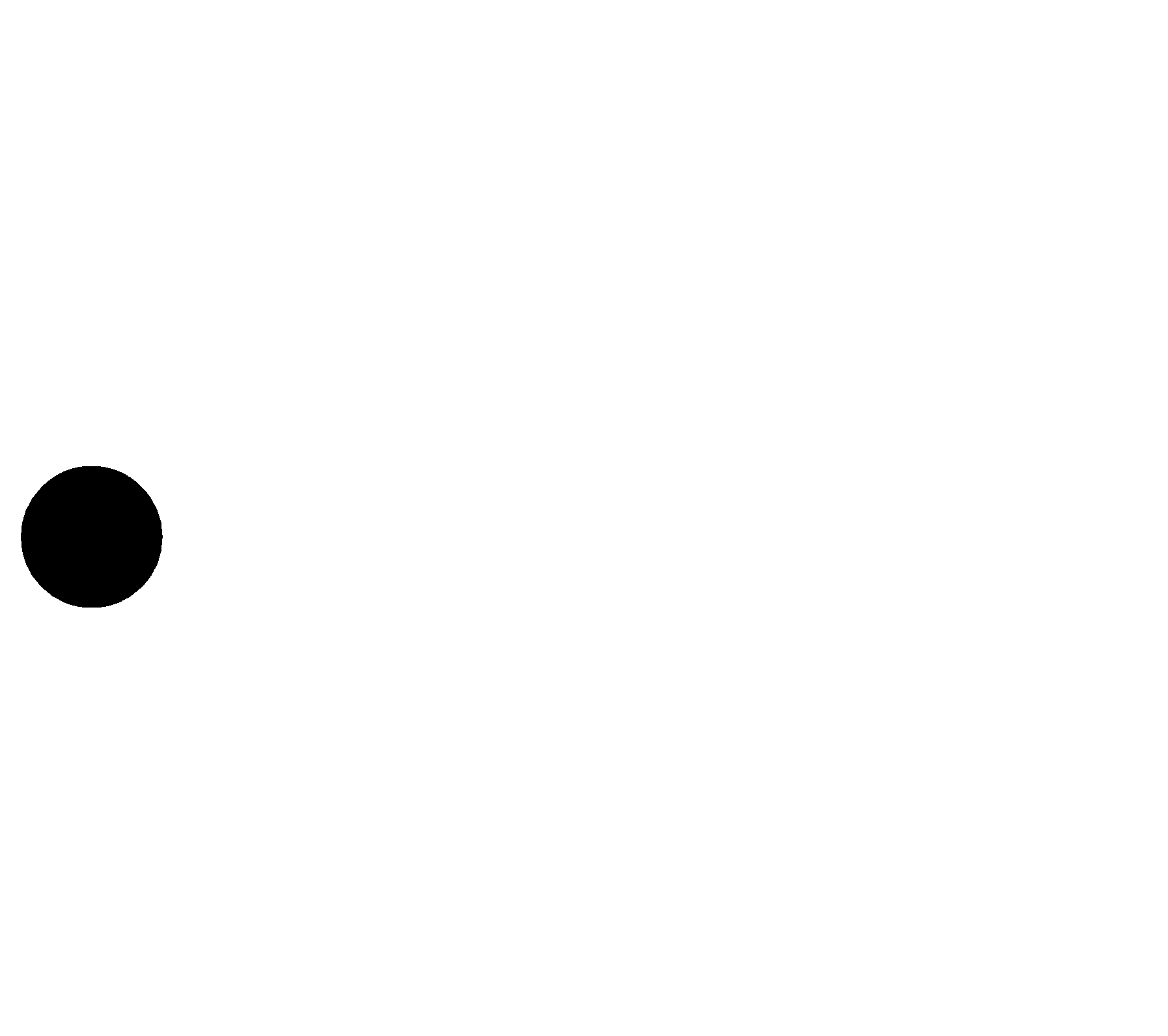 1	1	2
(0,1111∙cos(Ө1  –Ө2) + (-0,1518)∙sin(Ө1  – Ө2)) + U3 (0,1393∙cos(Ө1  –Ө3)+(-
0,1899)∙sin(Ө1–Ө3))+ U4 (0,0017∙cos(Ө1–Ө4)+(-0,0343)∙sin(Ө1–-Ө4))]= 3;
(-0,5288)	+	∙[115∙(
0,1034∙sin(Ө1 – 0) – (-0,1756)∙cos(Ө1 – 0)) + +
U	U	U
2
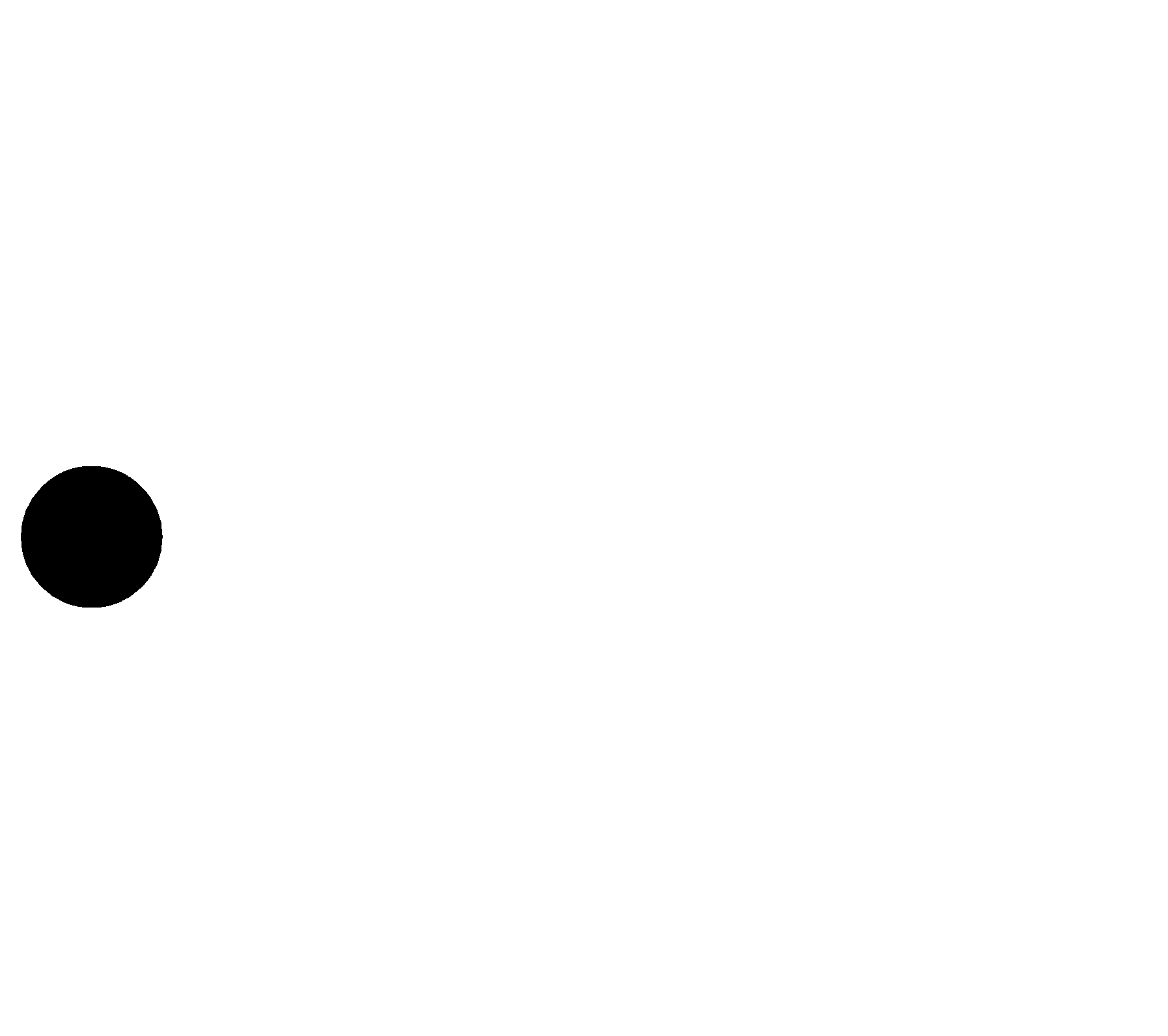 1	1	2
(0,1111∙sin(Ө1  –Ө2) – (-0,1518)∙cos(Ө1  –Ө2)) +  U3 (0,1393∙sin(Ө1- –Ө3)–(-
0,1899)∙cos(Ө1–Ө3))+ U4 (0,0017∙sin(Ө1– Ө4) –(-0,0343)∙cos(Ө1 – Ө4))]= -2;
–	[	)] =5;
(0,1111∙cos(Ө2 –Ө1) + (-0,1518)∙sin(Ө2 – Ө1)
0,1111
U2	U2	U1
2
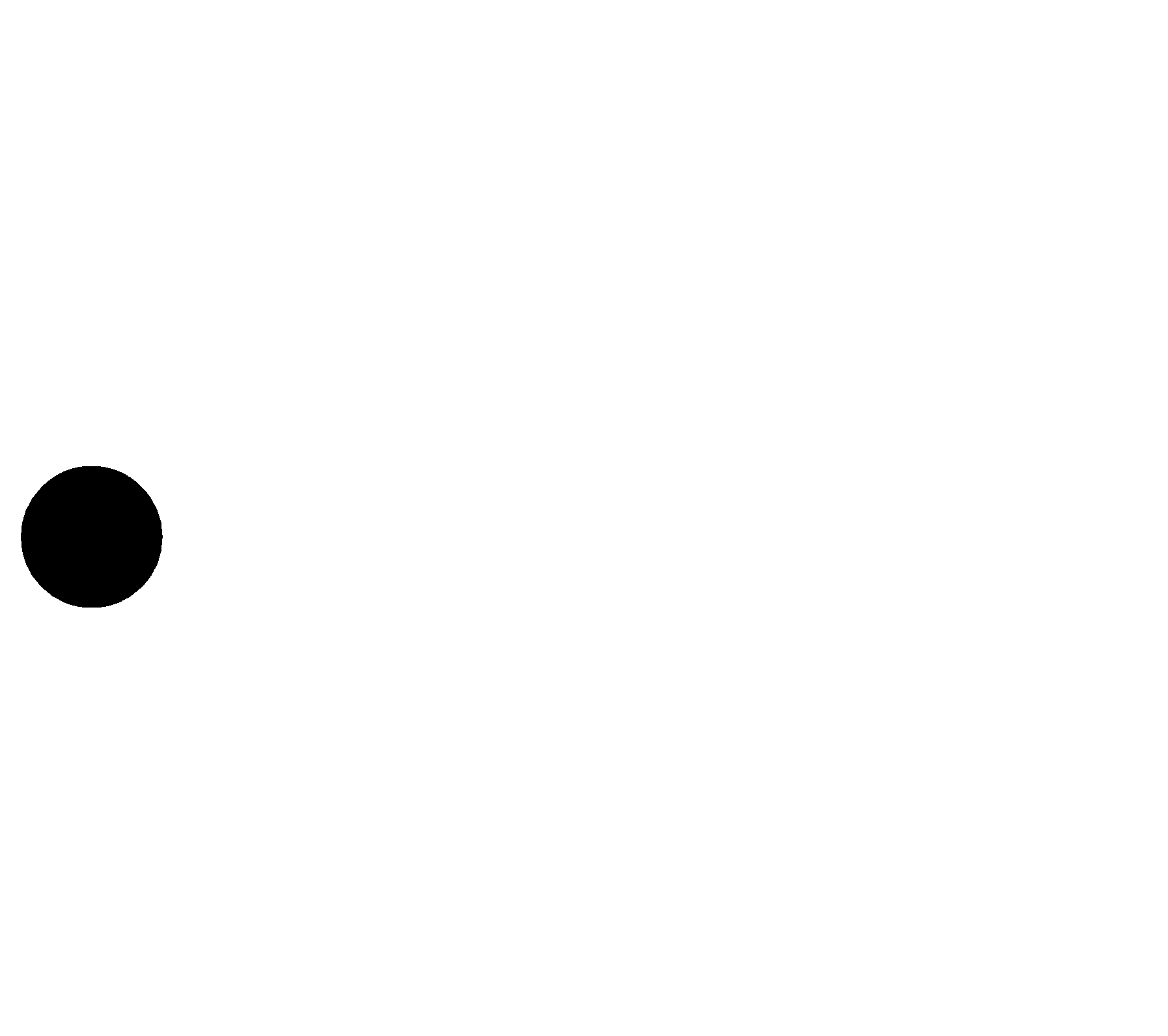 (-0,1518)	+	[
(0,1111∙sin(Ө2–Ө1)–(-0,1518)∙cos(Ө2–Ө1))]=-2;
U	U	U
2
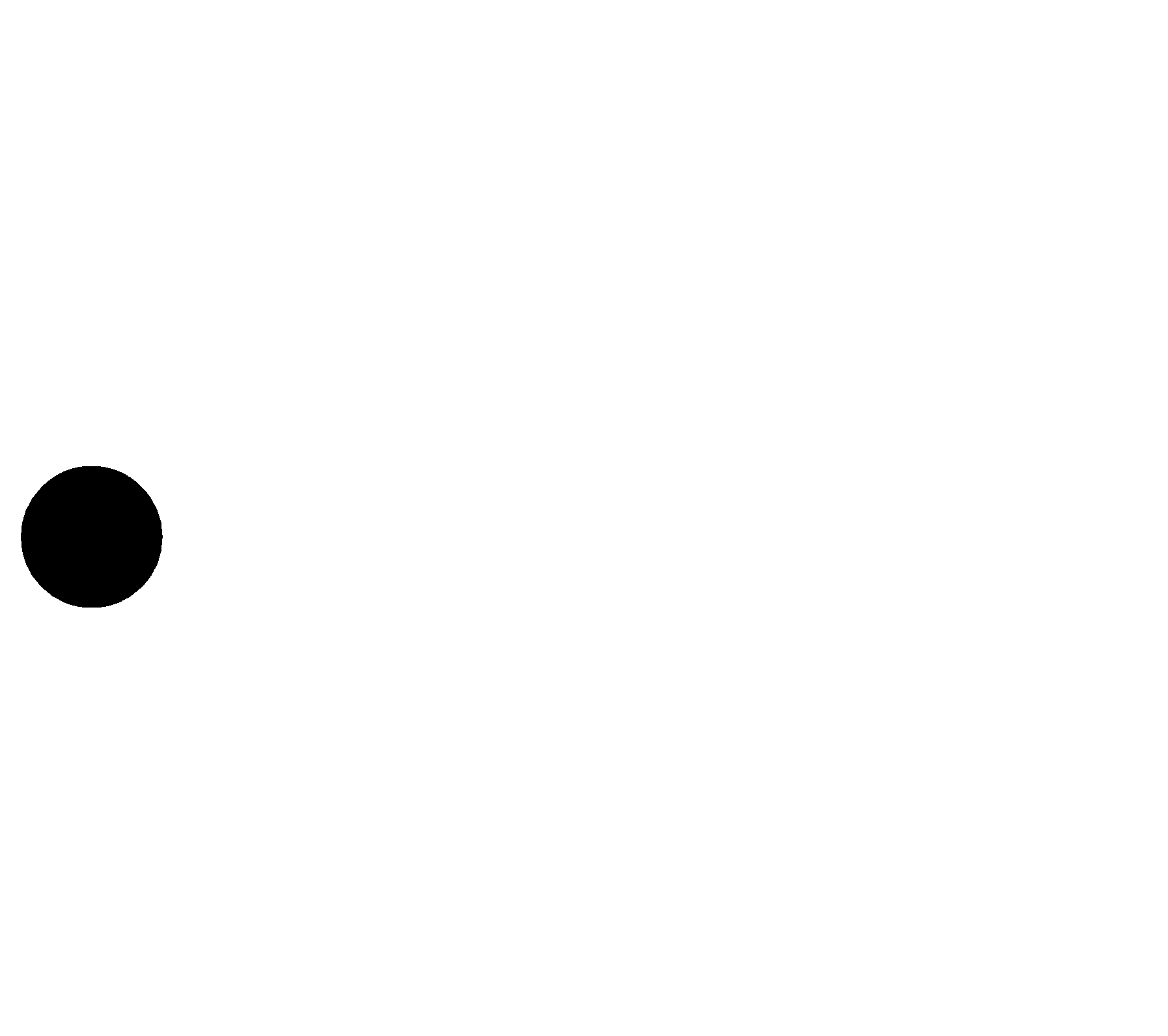 2	2
1
[115
∙(0,0861∙cos(Ө3 – 0) + (-0,1463)∙sin(Ө
3 – 0)) + +
0,2254	–
U	U
2
U
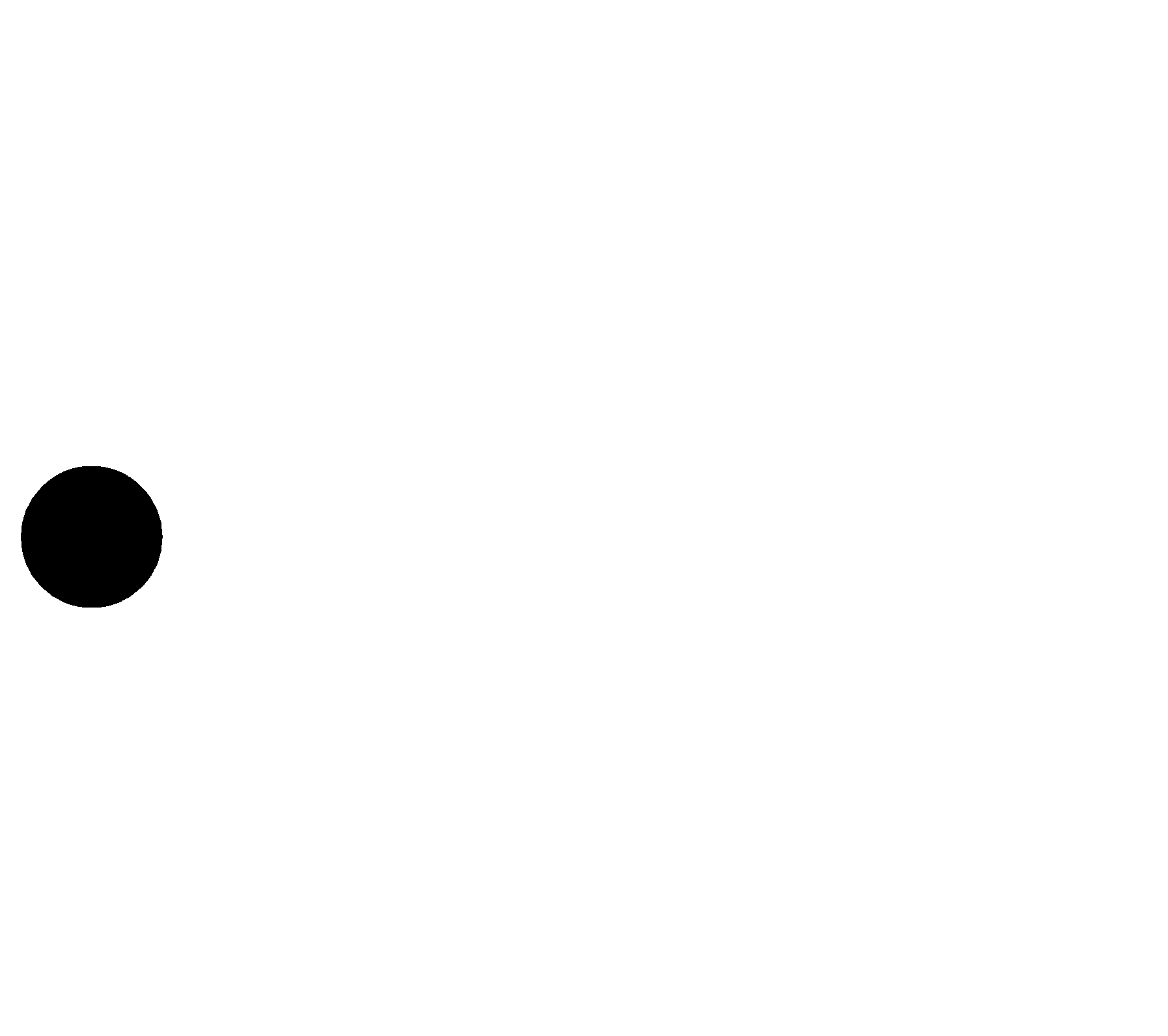 3	3
1
(0,1393∙cos(Ө3 – Ө1) + (-0,1899)∙sin(Ө3 – Ө1))]= 4;
(-0,3362)	+	[115∙(
0,0861∙sin(Ө3 – 0) – (-0,1463)∙cos(Ө3 – 0)) + +
U	U
2
U
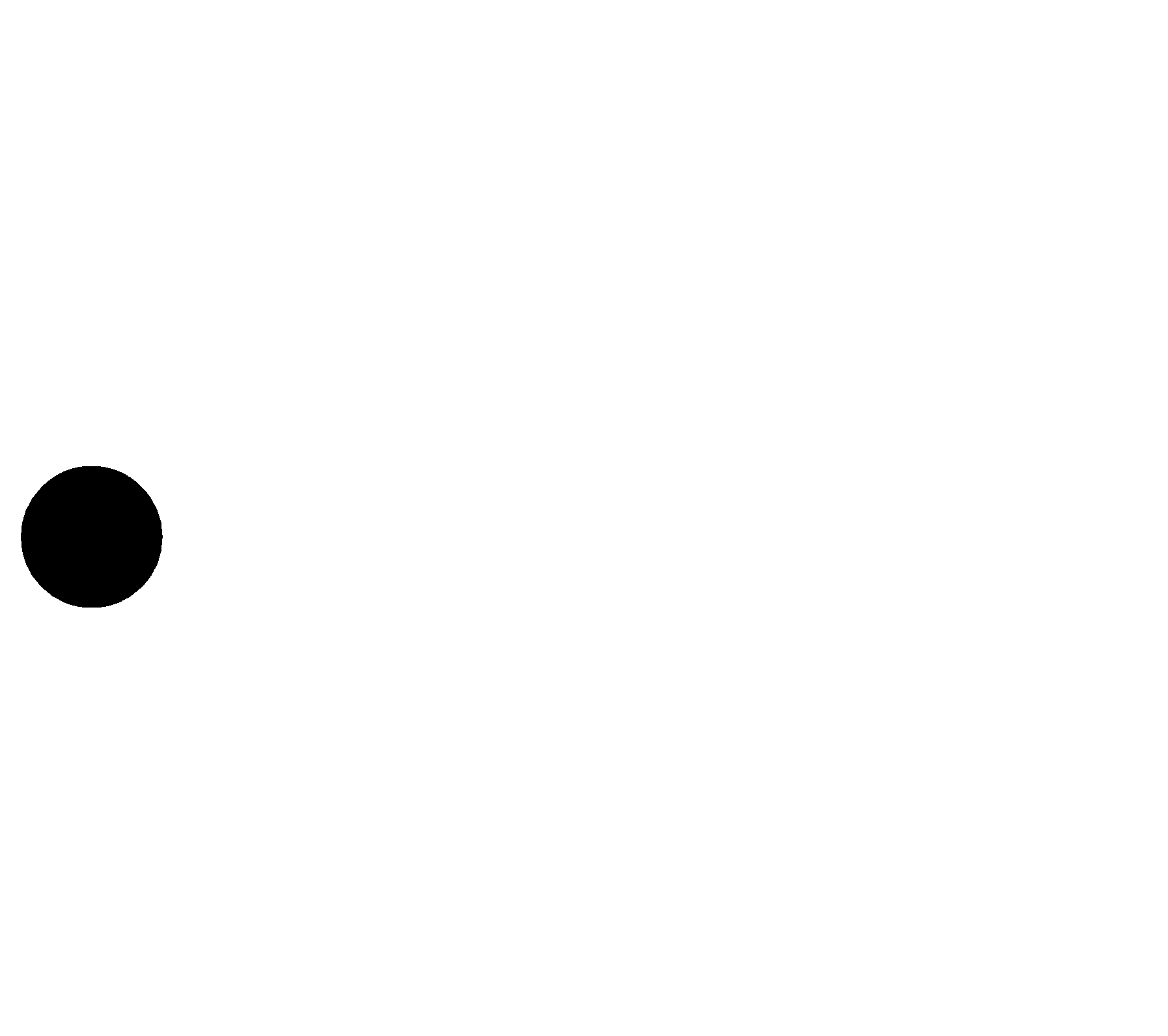 3	3
1
(0,1393∙sin(Ө3 – Ө1) –(-0,1899)∙cos(Ө3 – Ө1))]= -3;
0,0051	–	[
4–Ө1))]=3;
(0,0017∙cos(Ө4–Ө1) + (-0,0343)∙sin(Ө
U	U	U
2
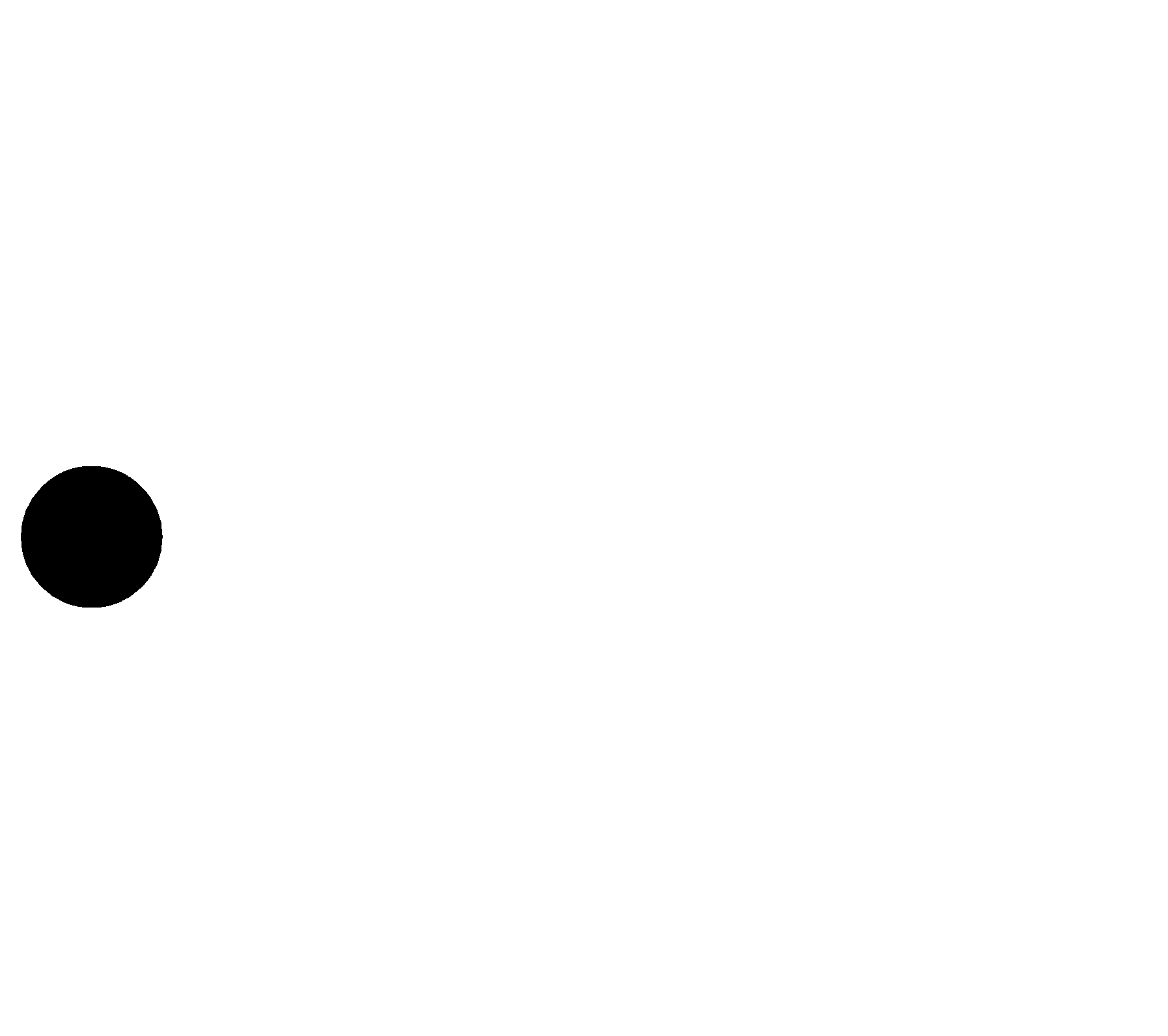 4	4	1
(-0,1025)	+	[
(0,0017∙sin(Ө	Ө1
4–	)–(-0,0343)∙cos(Ө4–Ө1))]=-2.
U	U	U
2
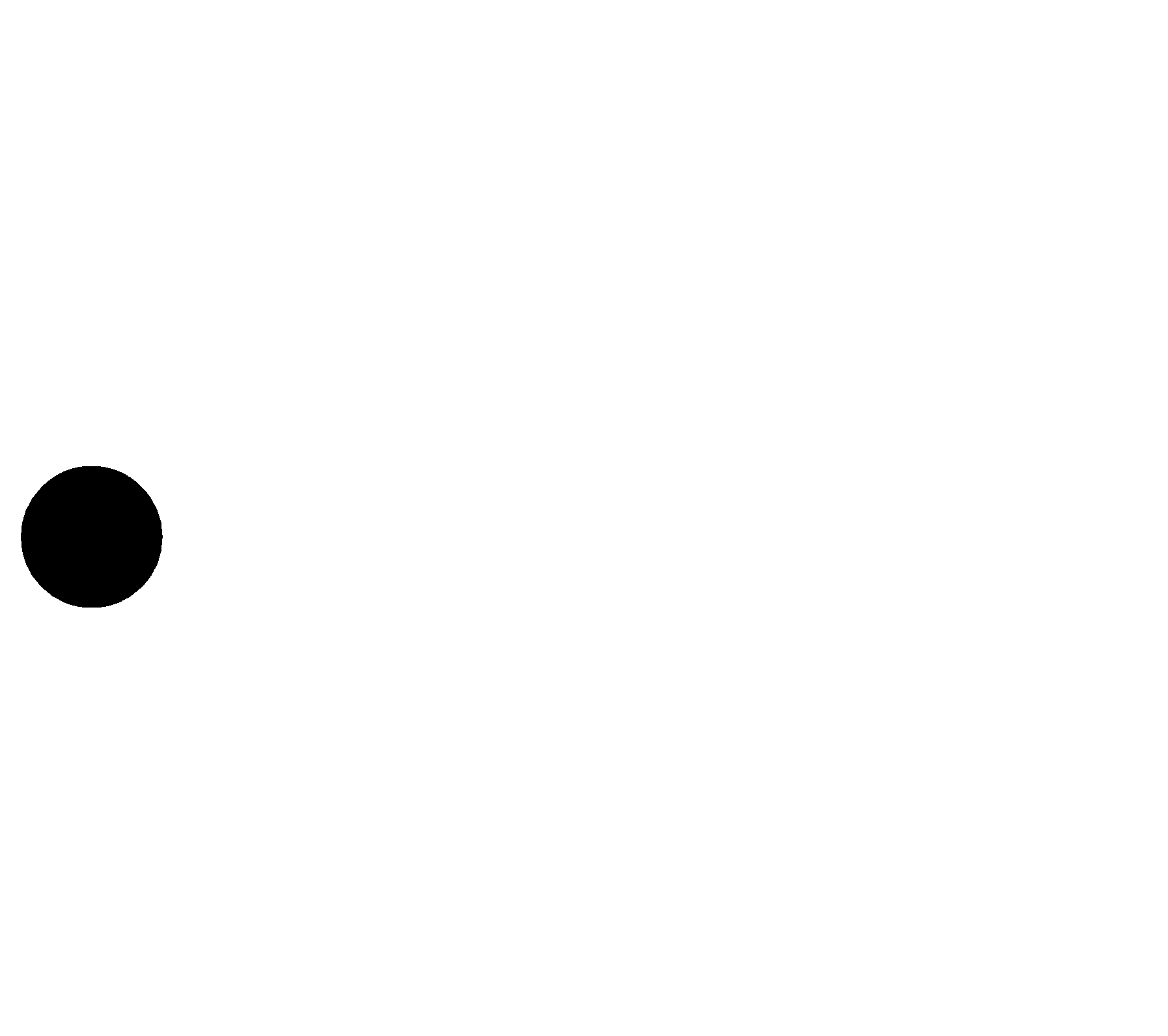 4	4	1
Отримали систему з 8 нелінійних рівнянь відносно невідомих дійсних  складових    вузлових    напруг    –    їх    модулів    та        кутів:  U1,  1,   U2 ,  2 ,   U3 ,  3,   U4 ,  4 .
3.4. Контрольні питання
Структура матриці провідностей;
Властивості матриці провідностей;
Обчислення власних і взаємних провідностей вузлів;
Що таке опорний по напрузі вузол мережі;
Як отримати неповну матрицю провідностей. Її розмірність;
Чим визначається розмірність системи рівнянь усталеного режиму;
Основні форми запису рівнянь усталеного режиму;
Як здійснюється перехід від нелінійних рівнянь у формі балансу струмів  до рівнянь у формі балансу потужностей;
Послідовність складання системи рівнянь усталеного режиму у формі
балансу струмів;
Послідовність складання системи рівнянь усталеного режиму у формі  балансу потужностей;
Призначення балансуючого по потужності вузла. Які величини в ньому  задані, які невідомі;
Призначення опорного по напрузі вузла. Які величини в ньому задані, які
невідомі;
Формування системи рівнянь усталеного режиму з дійсними складовими  в прямокутних координатах. Розмірність системи;
Формування системи рівнянь усталеного режиму з дійсними складовими  в полярних координатах. Розмірність системи;
Задані, відомі і невідомі величини у рівняннях усталеного режиму різних
форм запису.